Kompyuteringiz uchun to'g'ri quvvat manbaini qanday tanlash mumkin.
Kompyuteringiz uchun to'g'ri quvvat manbaini qanday tanlash mumkin.
Sifat asosiy xususiyat har qanday quvvat manbai. 90-yillarda barcha tarkibiy qismlarning yaxshi boquvchisi uning og'irligiga qarab baholandi, ammo ayyor xitoyliklar tezda yopishqoq lentaga o'rnatilgan murvatlar yordamida korpuslarni og'irlashtirishni o'rganishdi. Hozir hech kim bunday “layf-xakerlar” bilan shug‘ullanmaydi va bunga hojat ham yo‘q. Uzoq vaqt davomida elektr ta'minotining og'irligi hech narsani anglatmaydi. 2016 yilda qurilish sifatini tashqi belgilar bilan aniqlash juda qiyin. " metall quti». « Fan bilan». « Bir guruh o'ralgan simlar bilan». « Oh, bu erda kabellar ochilmagan holda keladi!» Aslida, faqat ishlab chiqaruvchining nomi, narx va samaradorlik tasnifi 80 PLUS qurilmaning ishonchliligi haqida gapiradi.
Kompyuteringiz uchun to'g'ri quvvat manbaini qanday tanlash mumkin.
Barcha uch nuqta, siz tushunganingizdek, bir-biriga bog'langan. Shunday qilib, SeaSonic, ENERMAX kompaniyasining arzon qurilmalari va jim bo'ling! uni sotuvda topa olmaysiz. Ha, kompyuter quvvat manbalari bozori ancha konservativ. Shuning uchun ism katta rol o'ynaydi. Paradoks shundaki, elektr ta'minoti ishlab chiqaruvchilarning o'zlari juda ko'p emas va o'z logotipi ostida tayyor echimlarni ishlab chiqaradigan o'nlab kompaniyalar mavjud. Bularning barchasi ofisning o'ziga, ya'ni ishlab chiqarish jarayonini qanchalik yaqindan kuzatib borishiga bog'liq. Shuning uchun, achinarli vaziyatlar ba'zan birinchi bo'lib sifatda sodir bo'ladi maxsus model doimiy yuqori darajada qolmoqda. Va u munosib mashhurlikka erishadi. Ammo bir yoki ikki yil o'tgach, xuddi shu nom ostida, ular yomonroq sifatdagi o'zgartirilgan "to'ldirish" bilan boshqa platformada blokni chiqaradilar. Quyida ishonchli ishlab chiqaruvchilarning jadvali keltirilgan bo'lib, u rus chakana savdosida ko'proq yoki kamroq vakili bo'lganlarni o'z ichiga oladi.
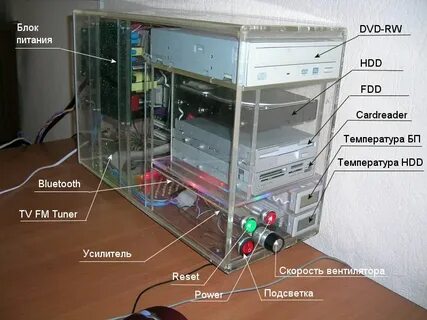